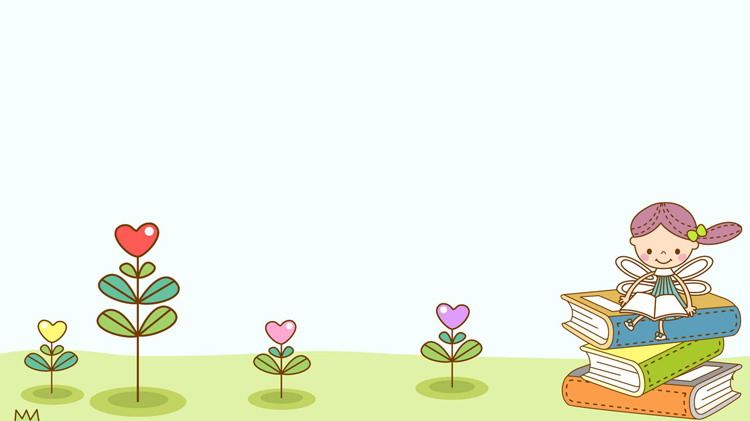 特殊儿童认知训练
泸县中宏特殊教育学校   黄显芳
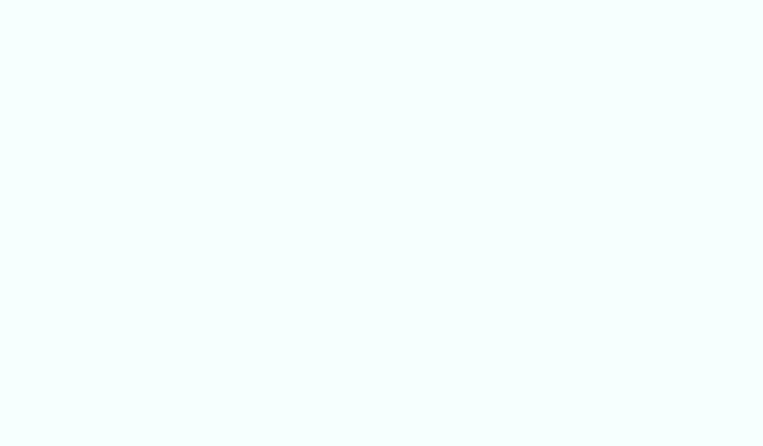 特殊儿童认知训练的重要性
认知与认知能力
目录
发育及发展性障碍儿童认知发展的特点
特殊儿童认知训练的原则
特殊儿童认知能力基础性训练演示
（对象：发育及发展性障碍儿童）
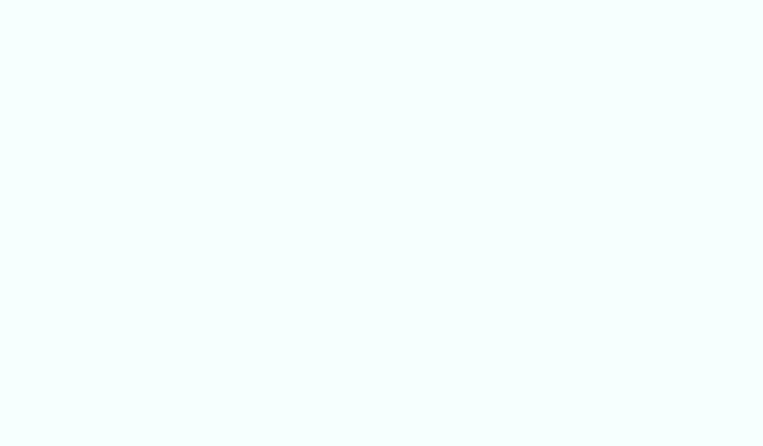 一、特殊儿童认知训练的重要性
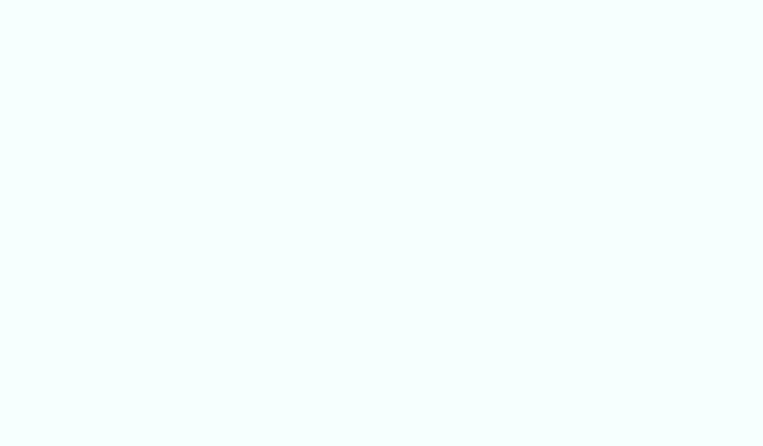 二、认知与认知能力
认知
认知能力
认知就是人对客观世界的认识活动
认知能力主要是针对认知水平而言

（在认识外界事物的过程中：敏锐、聪慧；迟钝、笨拙）
（信息加工的角度上：信息接收、储存、加工和应用信息的能力上存在差异）
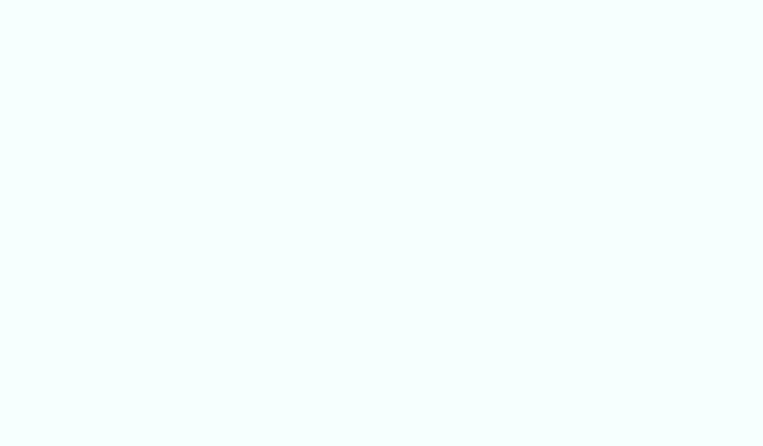 三、发育及发展性障碍儿童认知发展的特点
注意力涣散
观察能力低下
推理能力差
......
A
B
D
记忆能力差
C
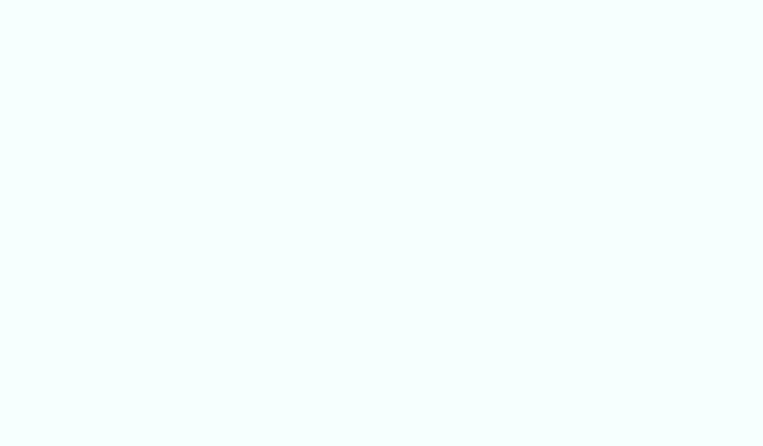 四、特殊儿童认知训练的原则
基本原则
策略性原则
1、游戏引导原则
2、辅助示范原则
3、协调发展原则
4、及时反馈原则
5、迁移拓展原则
6、循序渐进原则
1、科学性原则
2、发展性原则
3、差异性原则
4、活动性原则
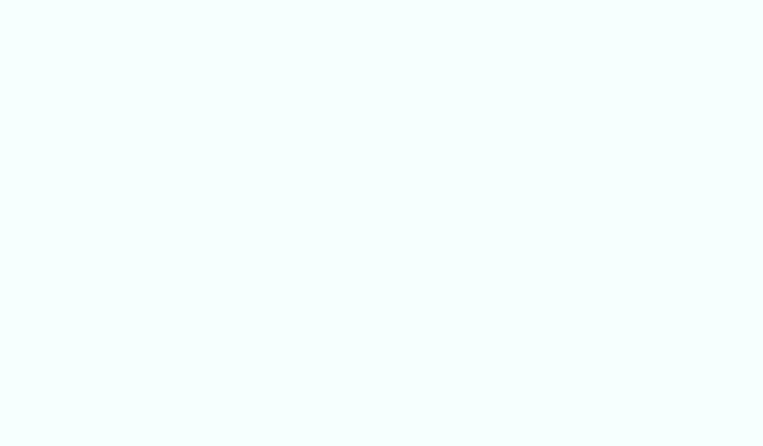 五、特殊儿童认知能力基础性训练演示
回合教学的基本结构
基础性训练演示
1、（获取注意力）线索（指令）
2、辅助
3、回应（目标行为）
4、结果（反馈）
5、暂停
1、动作模仿
2、指令听从
3、感知觉反应
4、词汇区辨
5、复诵
6、命名
7、绘画与手工
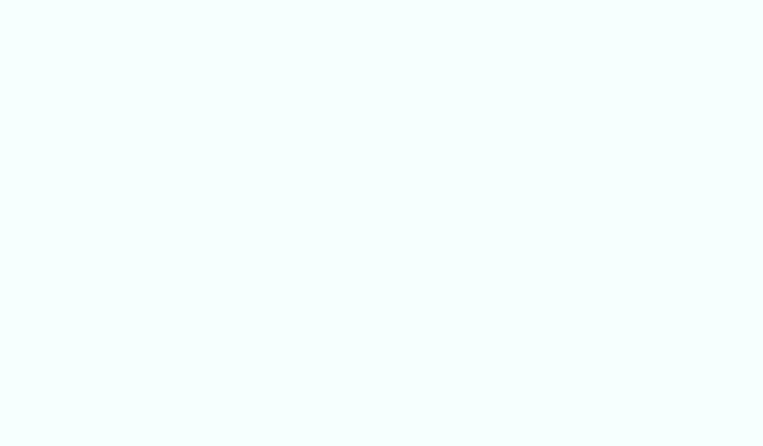 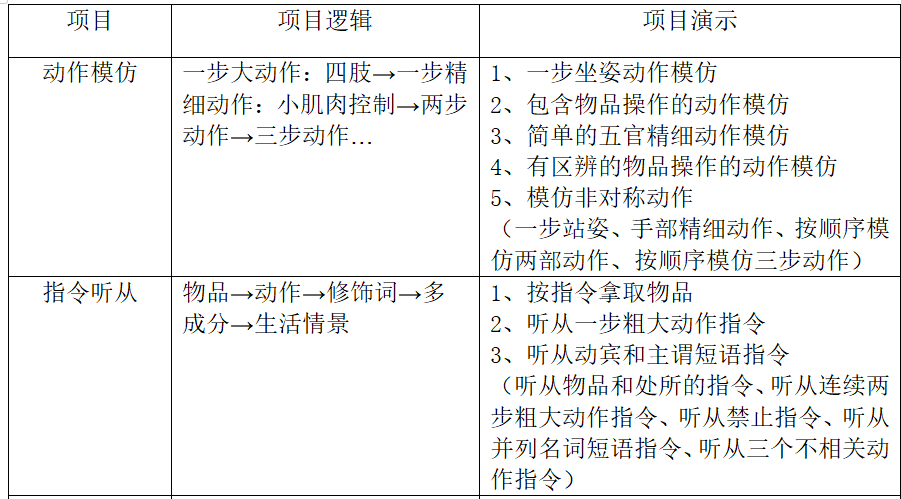 基础性训练演示
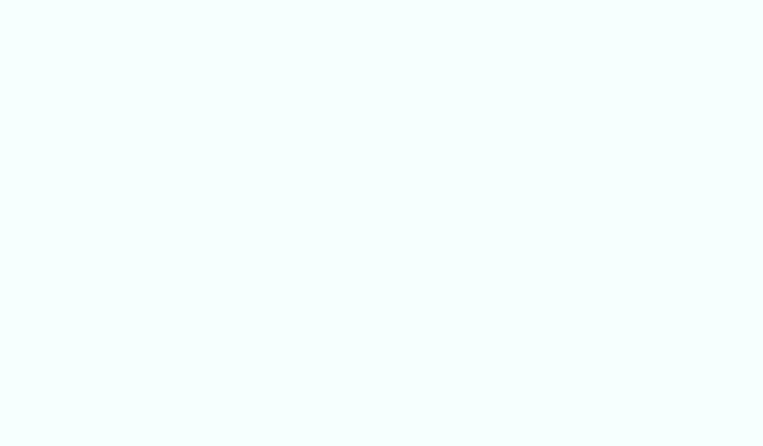 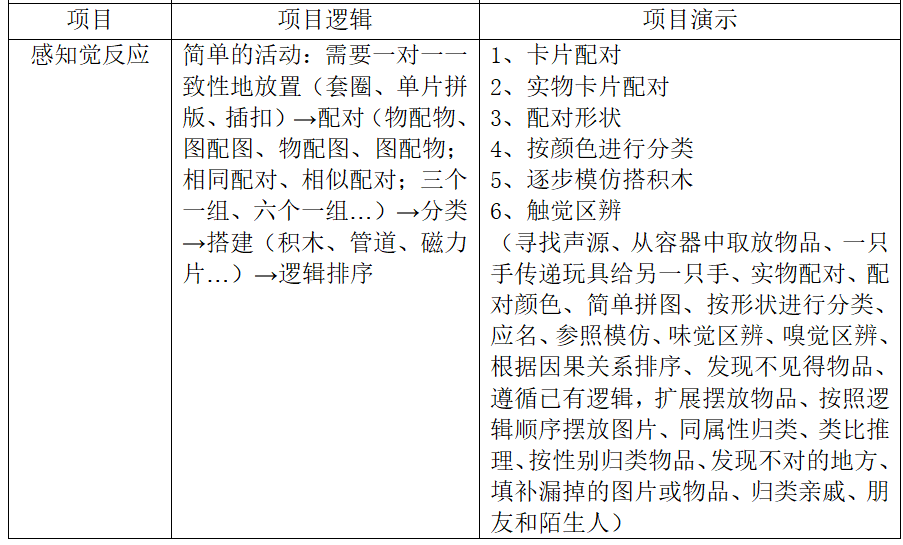 基础性训练演示
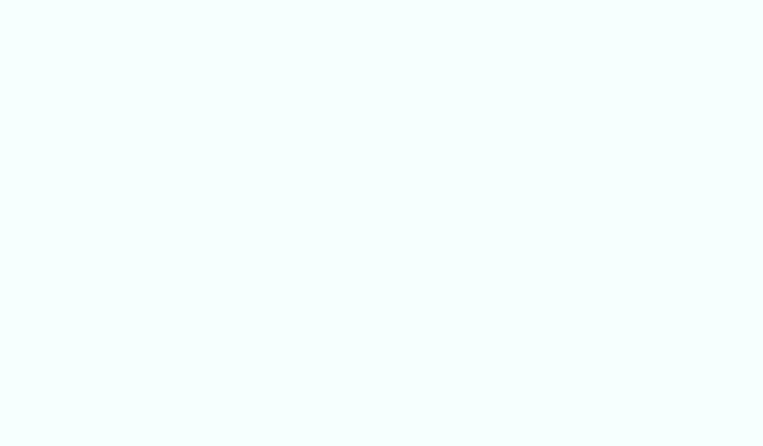 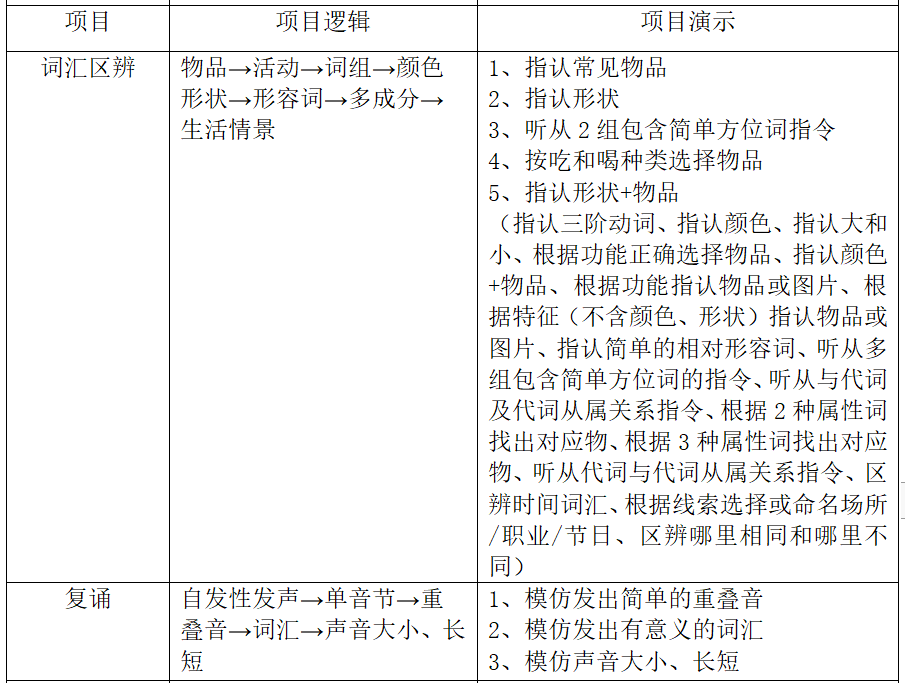 基础性训练演示
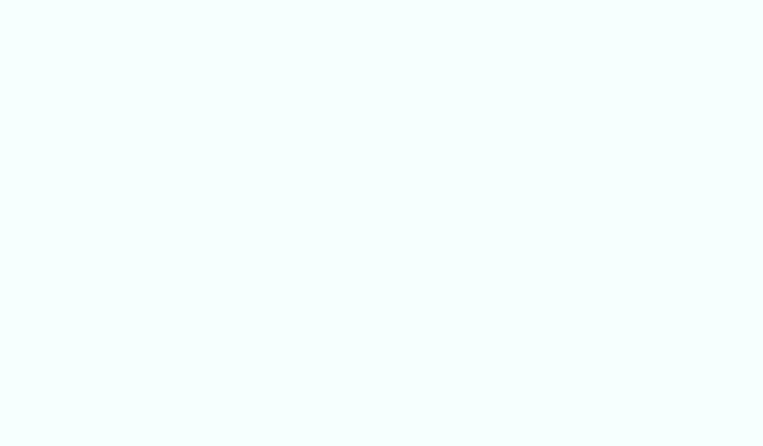 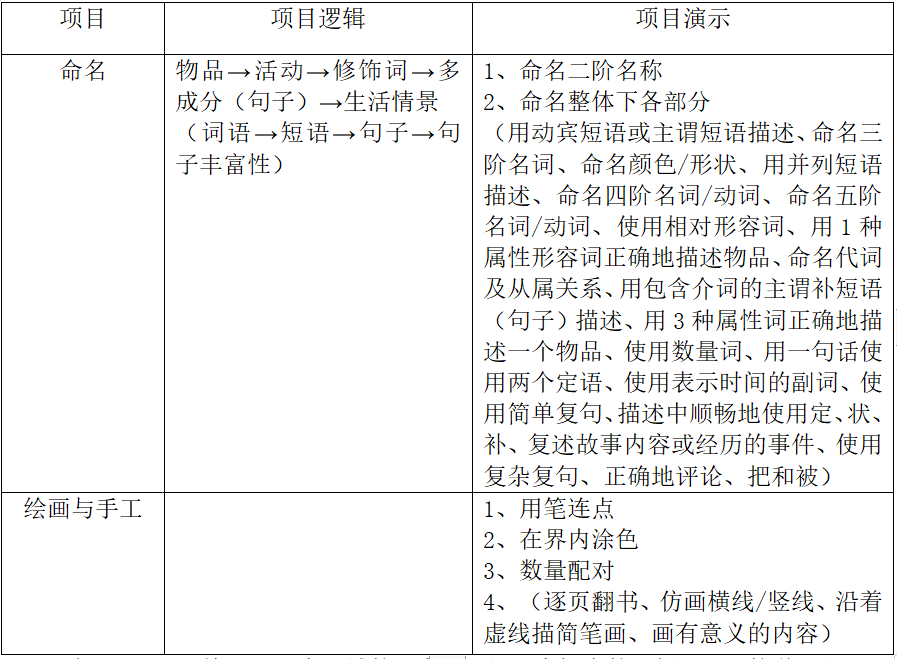 基础性训练演示
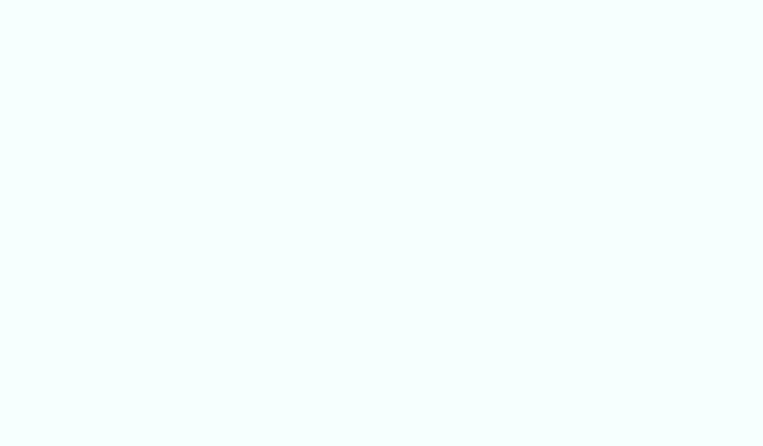 谢谢大家！